High Voltage Insulators and Electrodes for 500 kV DC High Voltage Photogun with Inverted Insulator Design
NP FOA FY20

Virtual Office of Nuclear Physics (NP) Principal Investigator (PI) Exchange meeting for Accelerator R&D award recipients 
December 07, 2023
PI: Carlos Hernandez-Garcia
Co-PI: Matthew Poelker
Postdoctoral fellow: Gabriel Palacios-Serrano
Center for Injectors and Sources
Why higher voltage?
Gas desorption
Space charge
Photocathode
V0
Aperture
Higher voltage -> higher kinetic energy -> decreased space charge -> less beam dilution -> less loss on apertures -> reduced systematics
Current loss
2
Project description
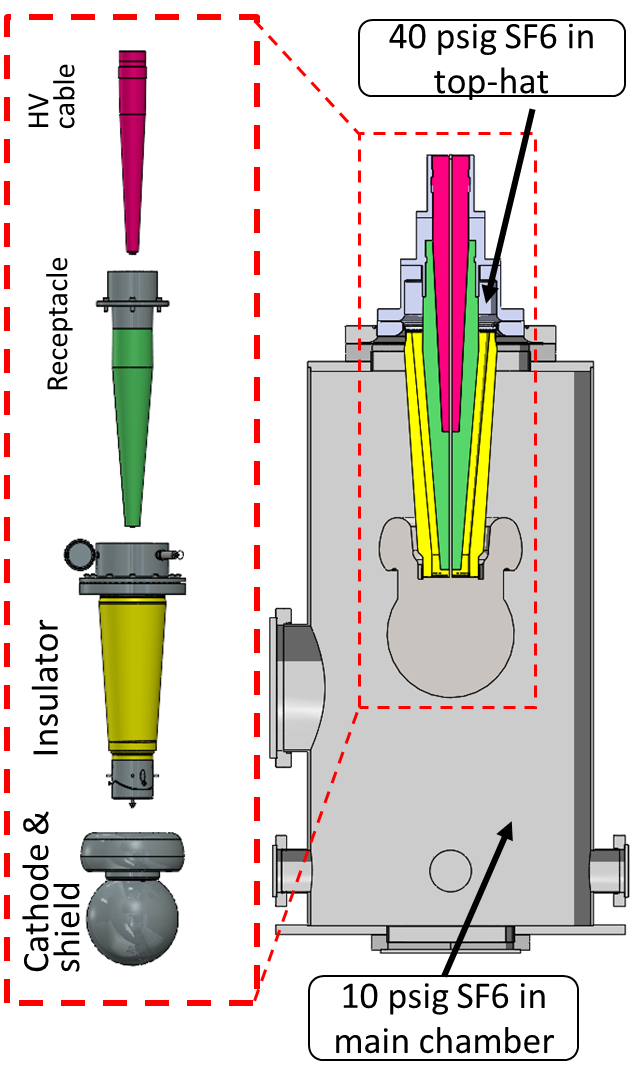 Main goal:  
Demonstrate an inverted insulator + high voltage cable assembly that can be used to reliably apply 500 kV bias voltage to a test electrode
no high voltage breakdown inside or outside the vacuum chamber 
the developed system could be implemented in a future photogun capable of delivering spin polarized beam from GaAs photocathodes at 400 kV without measurable field emission.
Status:
High voltage apparatus assembled, installed, and tested at 500 kV.
Milestones
Operation voltage >450 kV for ~113 hrs (4 days and 17 hrs), 
Max voltage 500 kV for 7 hrs. 
Limiting factor
Contaminated SF6
Main chamber with SF6
3
Inverted insulator polarized photogun
“Inverted-insulator” high voltage design: the insulator extends into the vacuum chamber from the top serving as the cathode electrode support structure.
Exceptional vacuum ~10-12 Torr vacuum
Less metal aids in minimizing field emission
Load-lock attaches to the back end.
Compact design.
Uses commercial high voltage cable.
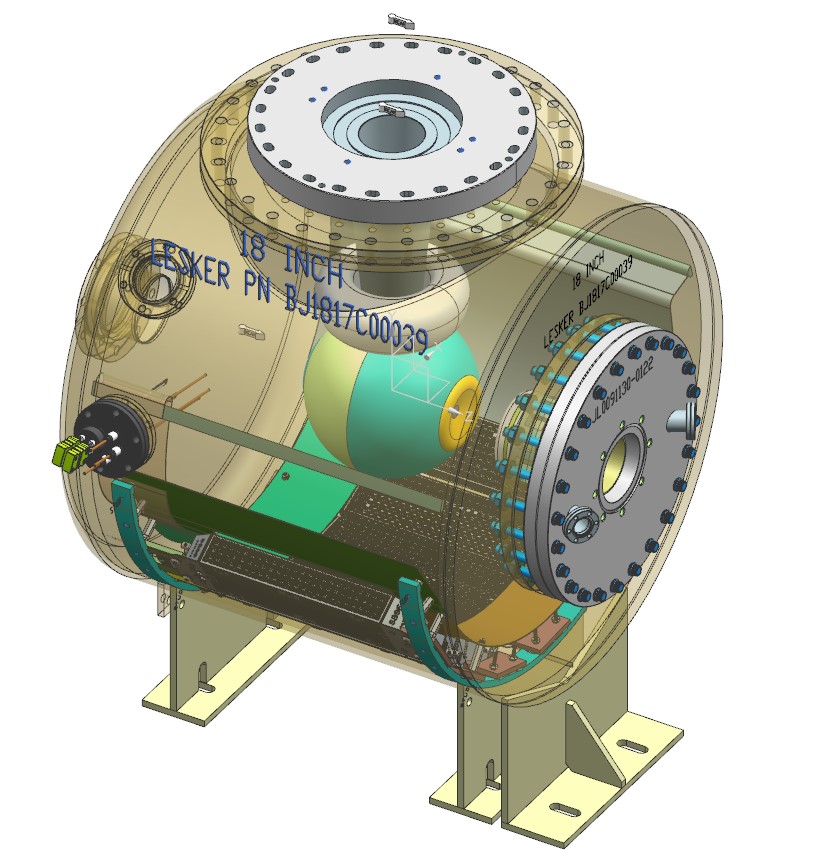 JLab FEL cylindrical insulator photogun
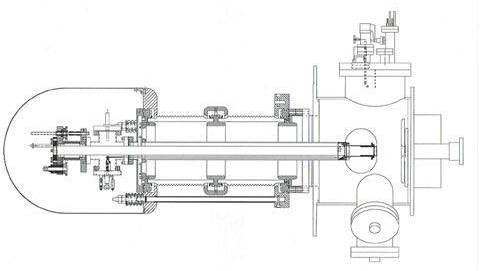 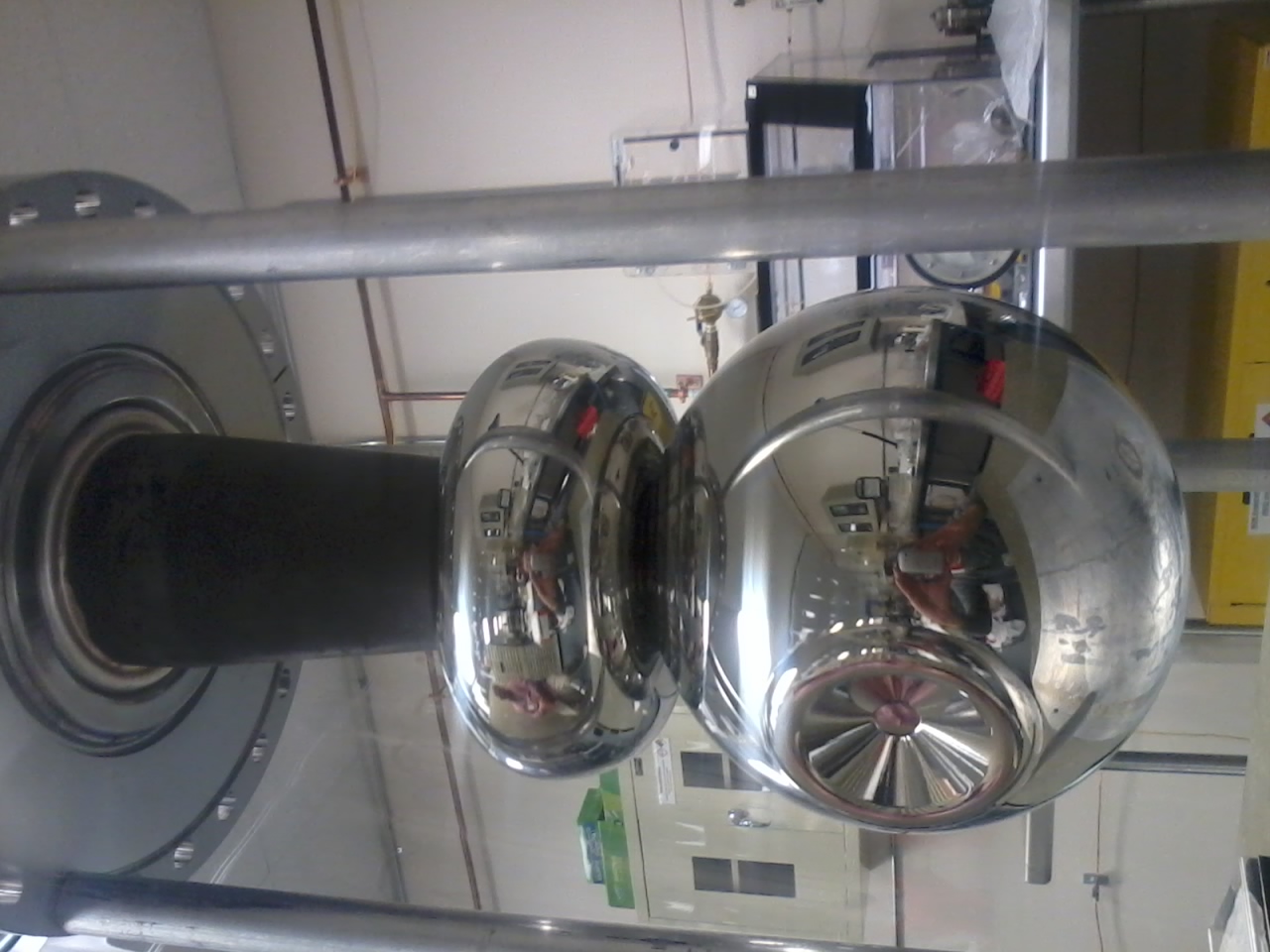 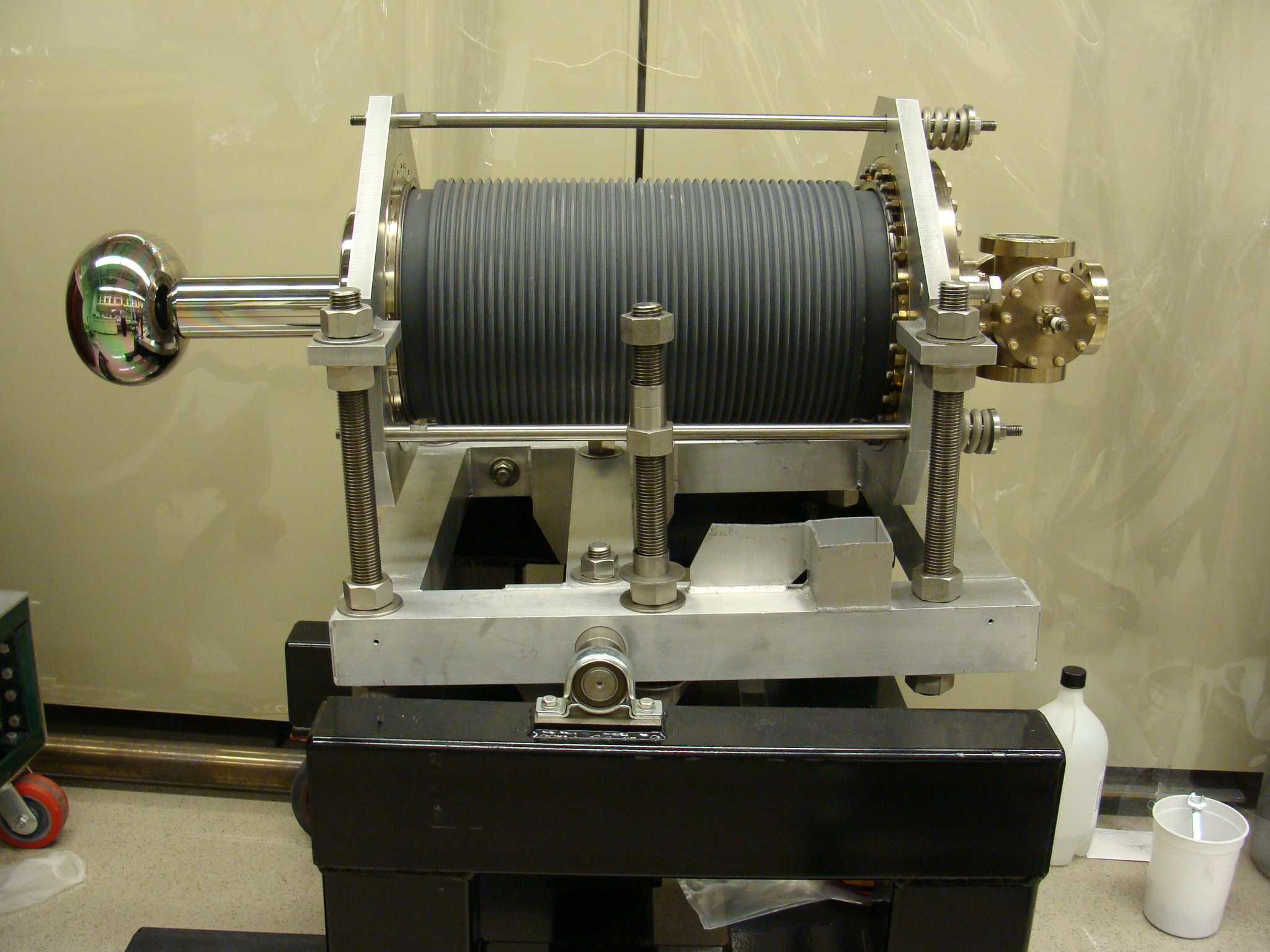 8 in
6 in
JLab inverted insulator photogun
C. Hernandez-Garcia – JLab 500 kV inverted insulators
4
Inverted insulator polarized photogun
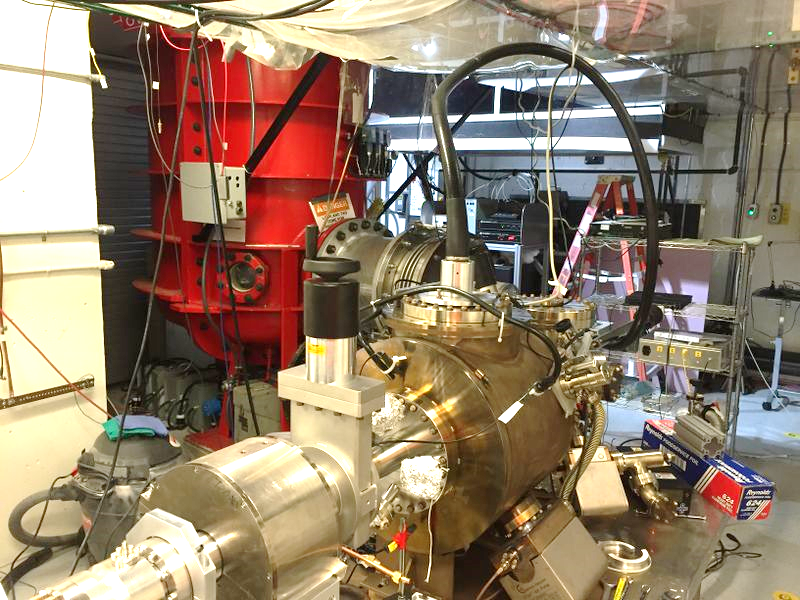 The 130 kV spin-polarized inverted-insulator photogun at CEBAF is very compact, provides exceptional vacuum and exhibits NO field emission.
A larger version of this photogun design operates at 300 kV bias voltage
2/3 of SF6 gets eliminated by using cable
500kV power supply
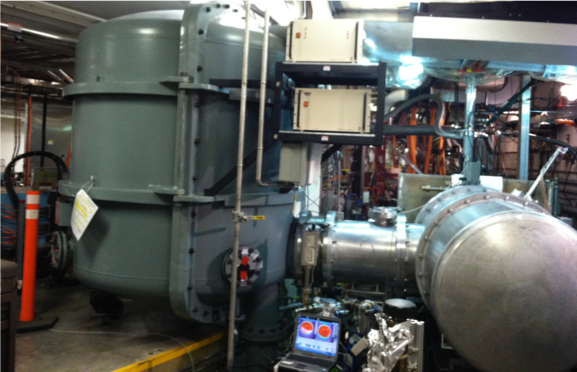 HV cable
130 ft3
photogun
SF6
C. Hernandez-Garcia – JLab 500 kV inverted insulators
5
Challenge
An envisioned 400 kV DC photogun design requires reliable 500 kV feedthrough to provide margin for high voltage conditioning

There is no inverted insulator feedthrough capable of 500 kV that fits commercial cable connectors

Commercial cable connectors are rated to ~ 400 kV max in SF6, and have never been tested > 350 kV connected to inverted insulators in vacuum*

Vendor recommends using Mega-volt cable, but there are no connectors for this type of cable
*C. Hernandez-Garcia, B.M. Poelker and J.C. Hansknecht,
 “High Voltage Studies of Inverted-Geometry Ceramic Insulators for a 350kV dc Polarized Electron Gun”, IEEE Transactions on Dielectrics and Electrical Insulation, Vol. 23, No. 1; February 2016
Technical approach
The proposed plan is an evolution from our experience developing and operating high voltage inverted insulator photo-guns connected to power supplies using commercial components.
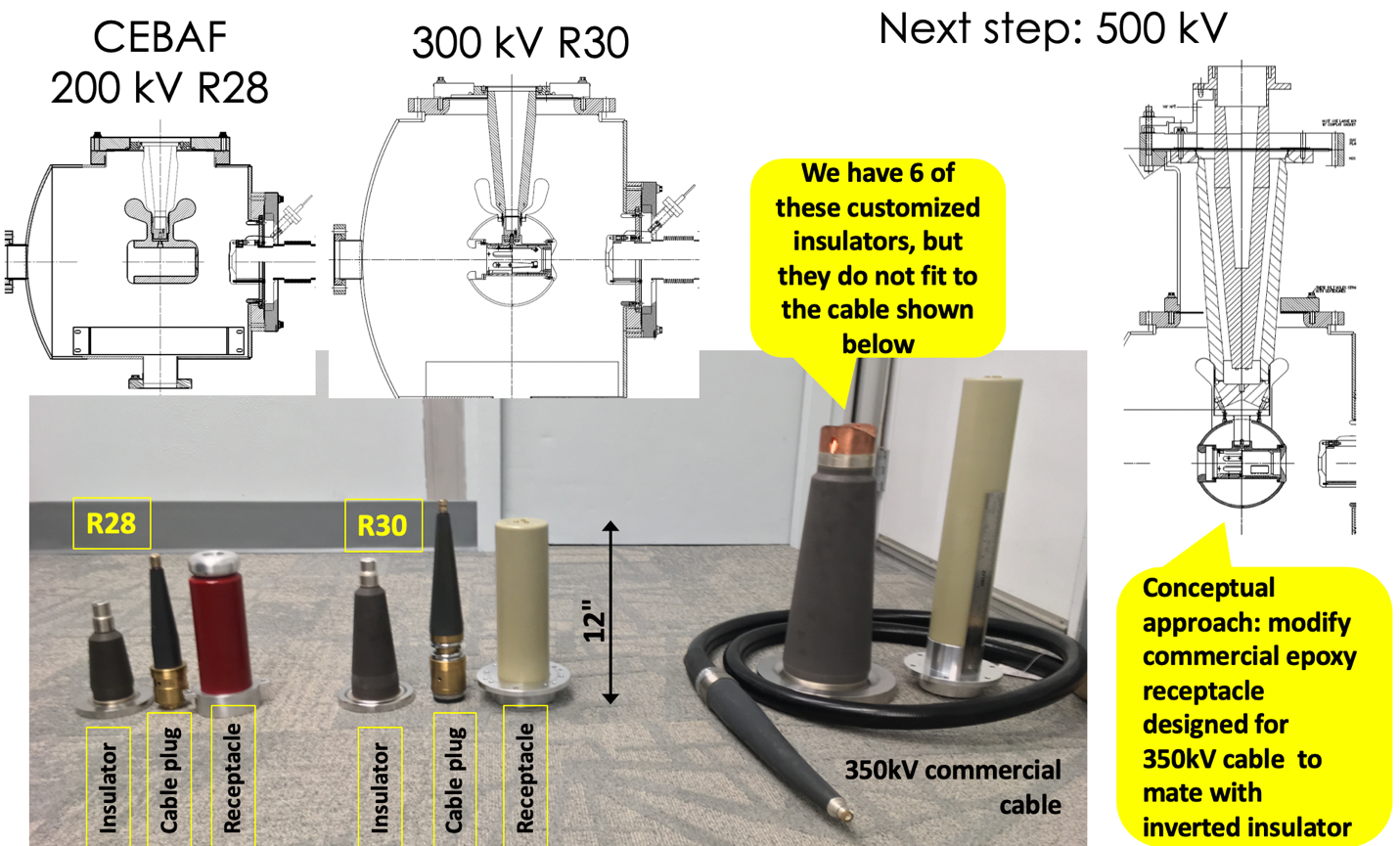 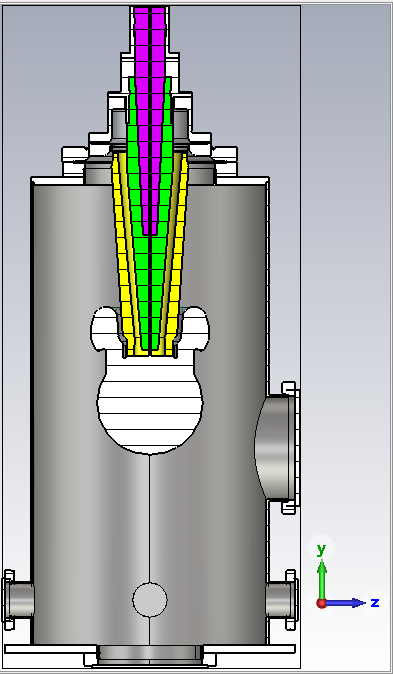 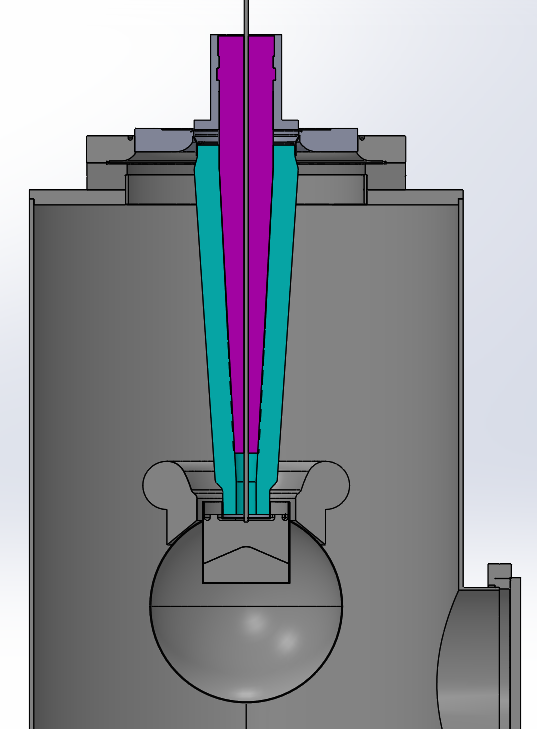 Conceptual approach: Work with vendor to develop a 500 kV insulator that fits the commercial cable
C. Hernandez-Garcia – JLab 500 kV inverted insulators
7
Progress: program
Gabriel Palacios-Serrano was hired as a postdoctoral fellow on 06/16/21
CST EM studio + Solidworks procured on 04/15/21, and license renewed 04/16/22
Electrostatic models completed:
Modified HV receptacle and intervening SF6 layer
Electrostatic design of electrode + triple point junction shield (to prevent arcing)
Wide HV cable, cylindrical HV cable, no-receptacle
Manufactured: SF6 reservoir and electrostatic shield, modified epoxy receptacle.
System assembled, and … drum roll!
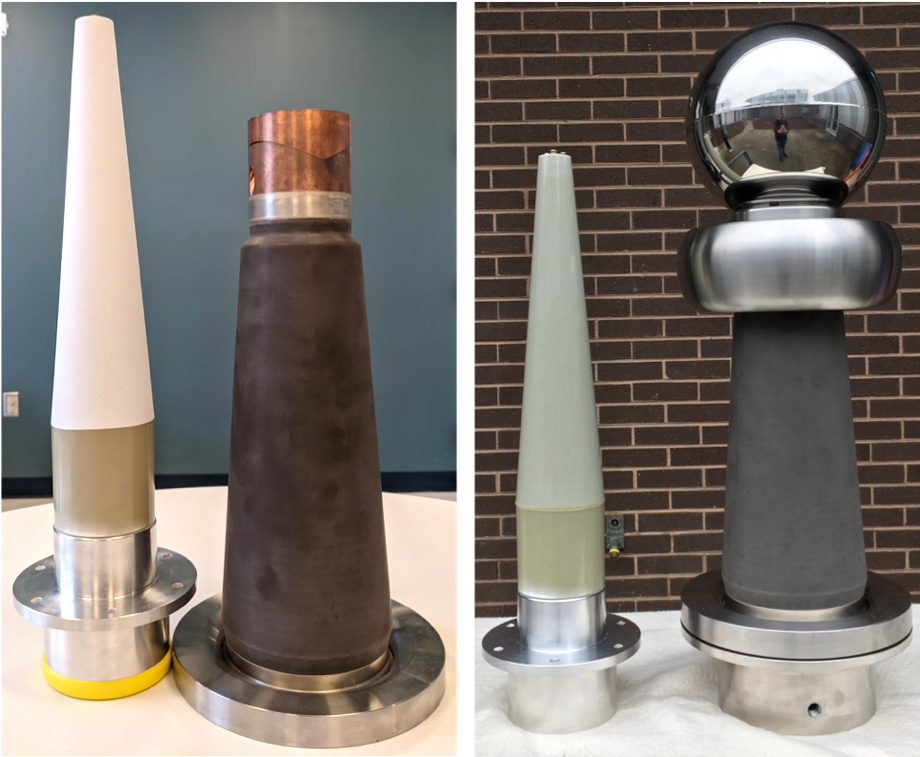 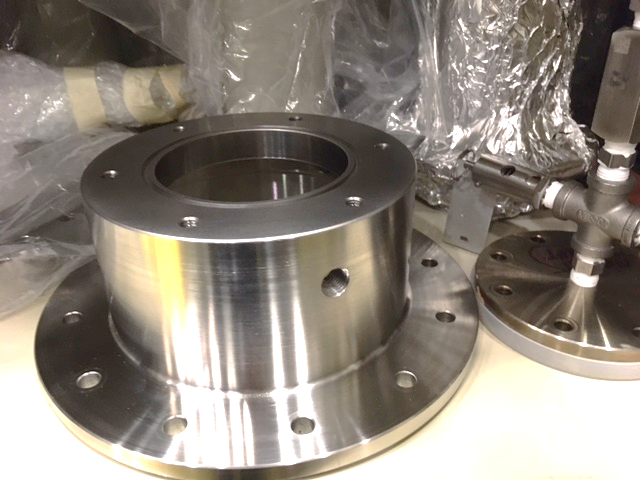 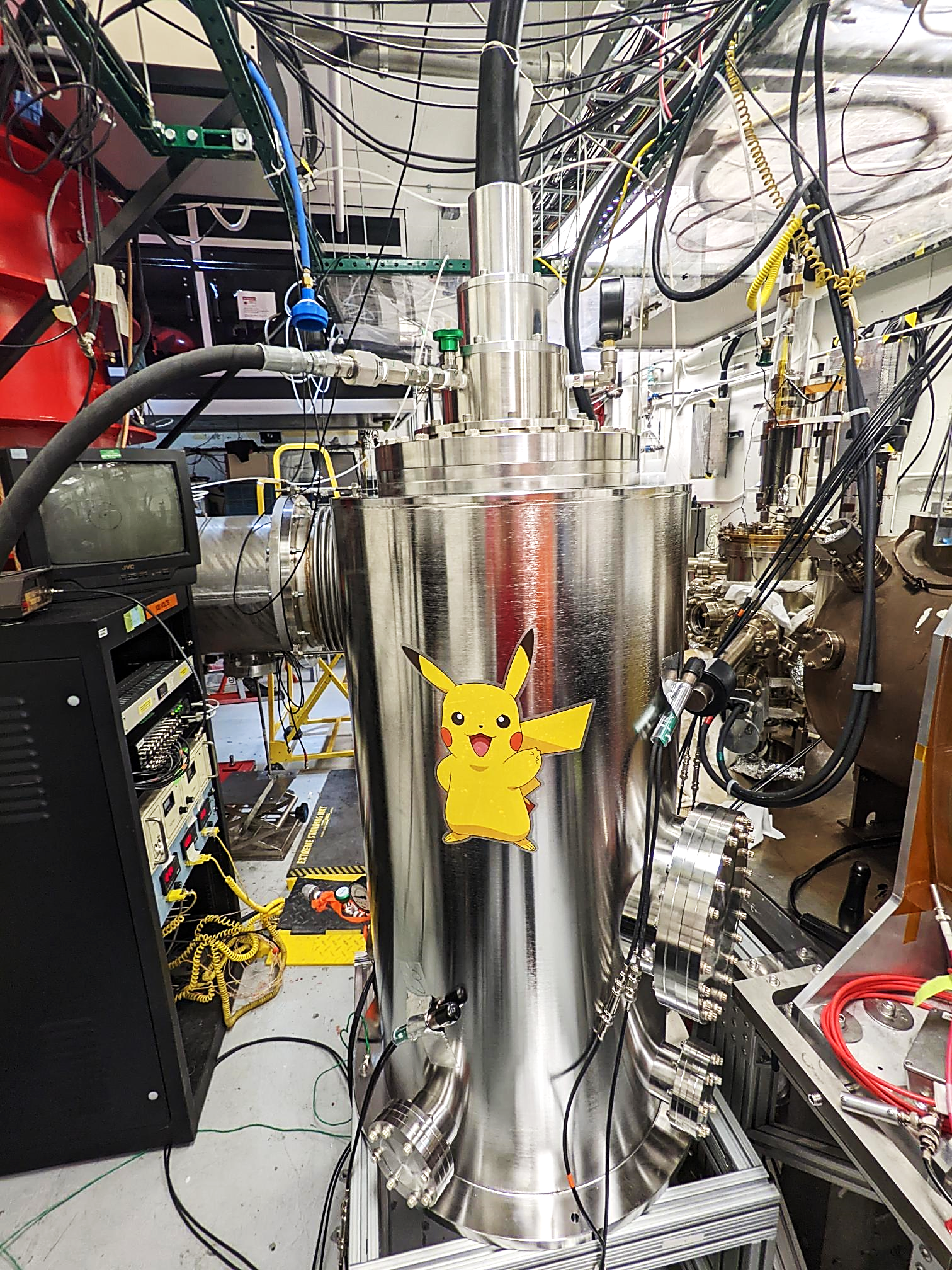 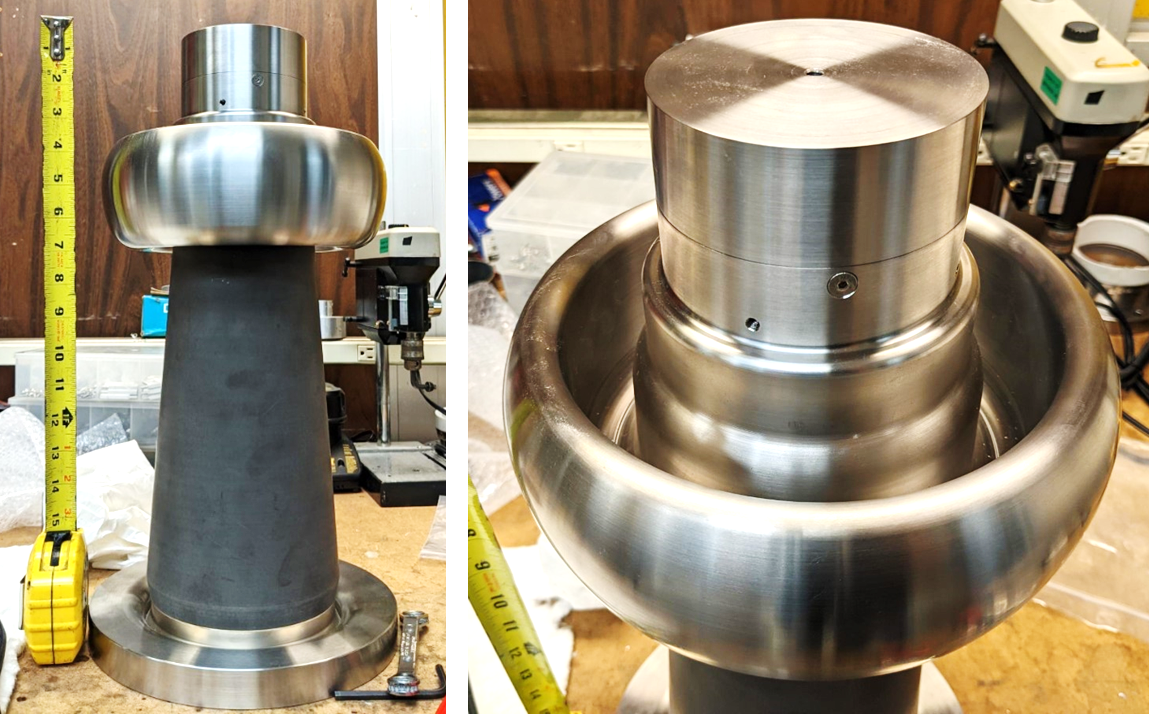 C. Hernandez-Garcia – JLab 500 kV inverted insulators
8
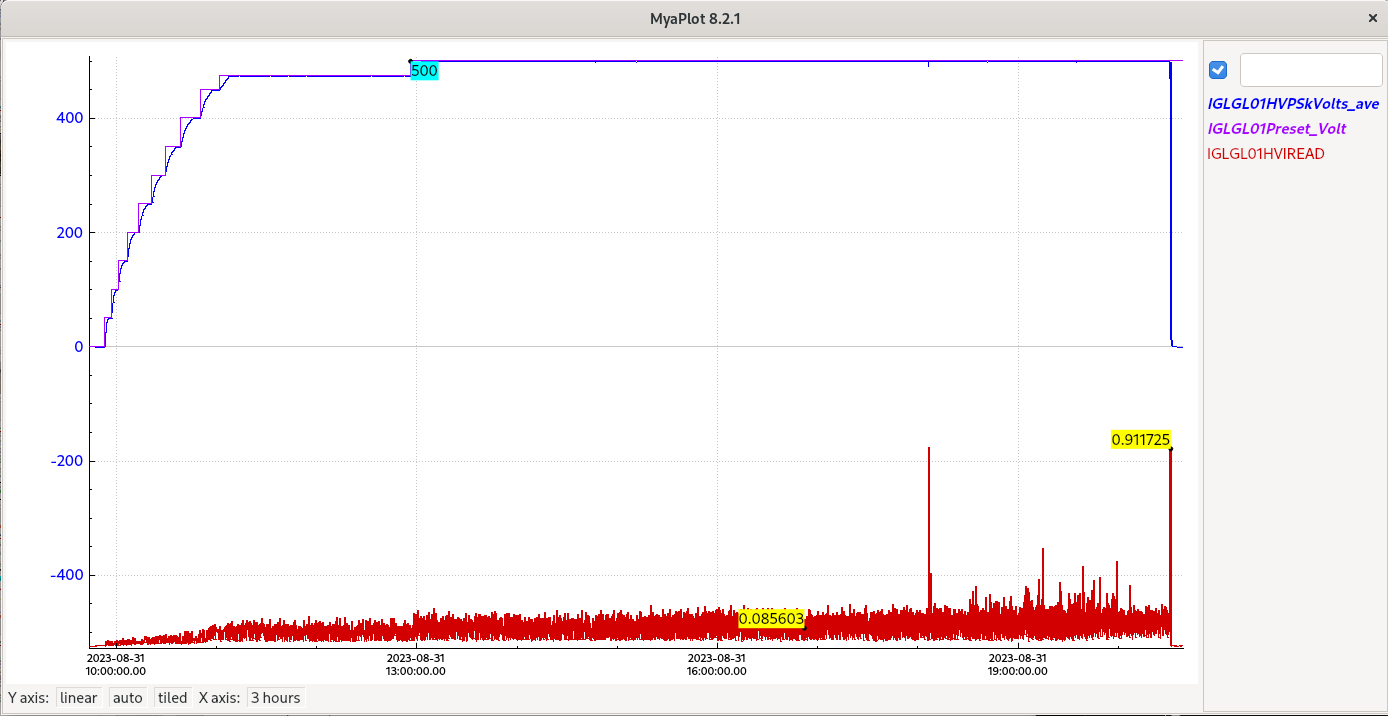 500 kV for 7 hrs
500 kV
0.085 mA power supply current
Progress: High voltage test successful!
The test chamber was filled with SF6 gas to nominal 10 PSIG, the separate feedthrough reservoir containing the volume of the SF6 intervening layer between the receptacle and the insulator was filled to 40 PSIG. 
The graph shows the voltage steps in blue, and the high voltage power supply current (from the internal measuring stack) in red. A couple of current peaks were observed at 500 kV until an over-current trip. The current readings are in mA.
450 kV
450 kV for 24 hrs
0.055 mA power supply current
C. Hernandez-Garcia – JLab 500 kV inverted insulators
9
Progress: Conferences and papers
Gabriel presented a poster about the project remotely via zoom at the 2021 IEEE Conference on Electrical Insulation and Dielectric Phenomena (CEIDP), 12-15 December.
Gabriel was invited and presented (online) his progress on this project at his alma mater, at the wavelet seminar of the Engineering and Basic Science Division of the Autonomous Metropolitan University – Azcapotzalco, Mexico, March 10, 2022.
Carlos presented our work in the 2022 North American Particle Accelerator Conference in Albuquerque, New Mexico. 7-12 August 2022.
C. Hernandez-Garcia – JLab 500 kV inverted insulators
10
Next steps
500 kV insulator prototype
We have started conversations with industries to design and evaluate a 500 kV insulator compatible with our available 350kV commercial cable 
Testing under vacuum conditions
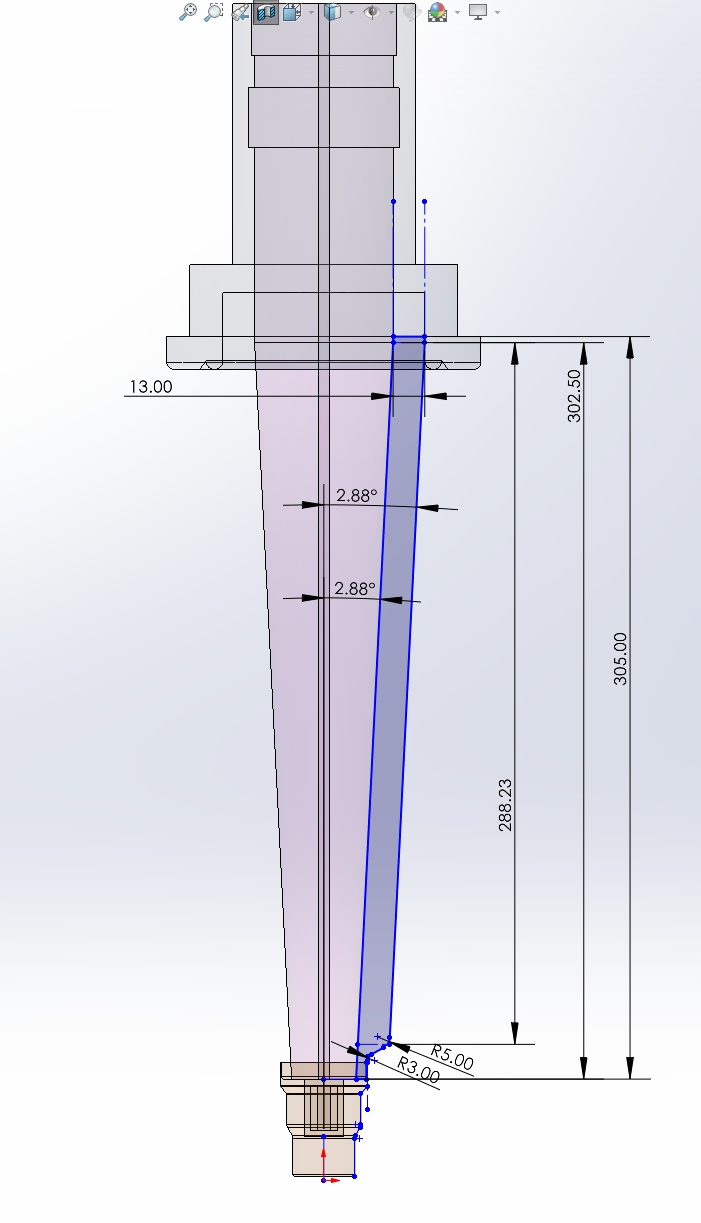 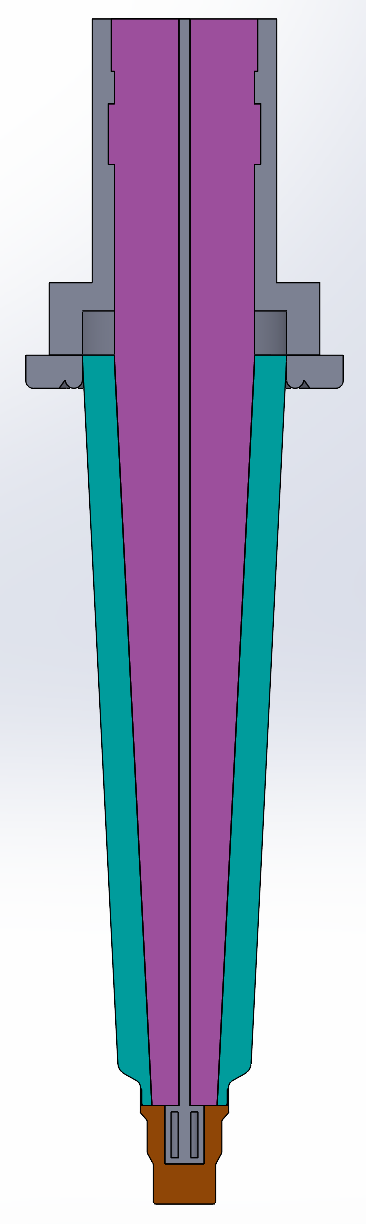 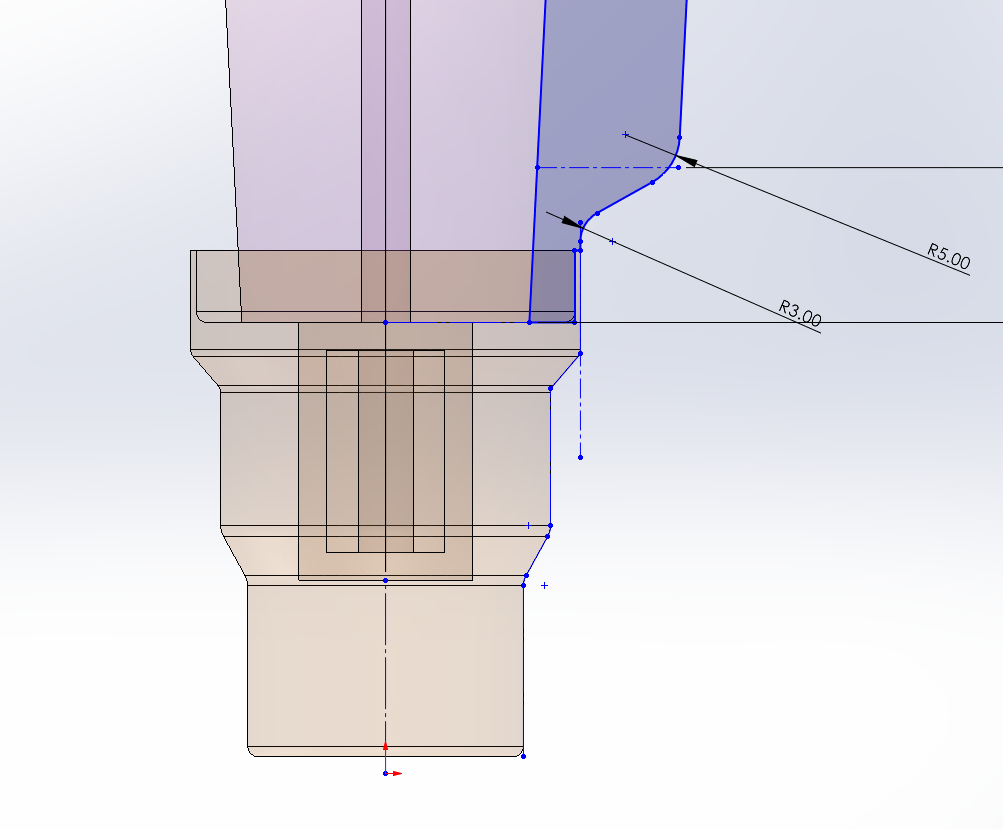 C. Hernandez-Garcia – JLab 500 kV inverted insulators
11
Budget
Summary of total expenditures:
Summary of expenditures by fiscal year (FY):
C. Hernandez-Garcia - 500 kV inverted insulators
12
Schedule:
C. Hernandez-Garcia – JLab 500 kV inverted insulators
13
Conclusion
An inverted insulator + high voltage cable assembly was tested to a maximum of 500 kV.
The highest HV ever achieved on alumina insulators connected to commercial cables!
Fin
Carlos Hernandez-Garcia, Matt Poelker, Gabriel Palacios Serrano
chgarcia@jlab.org, poleker@jlab.org, gabrielp@jlab.org
Extra
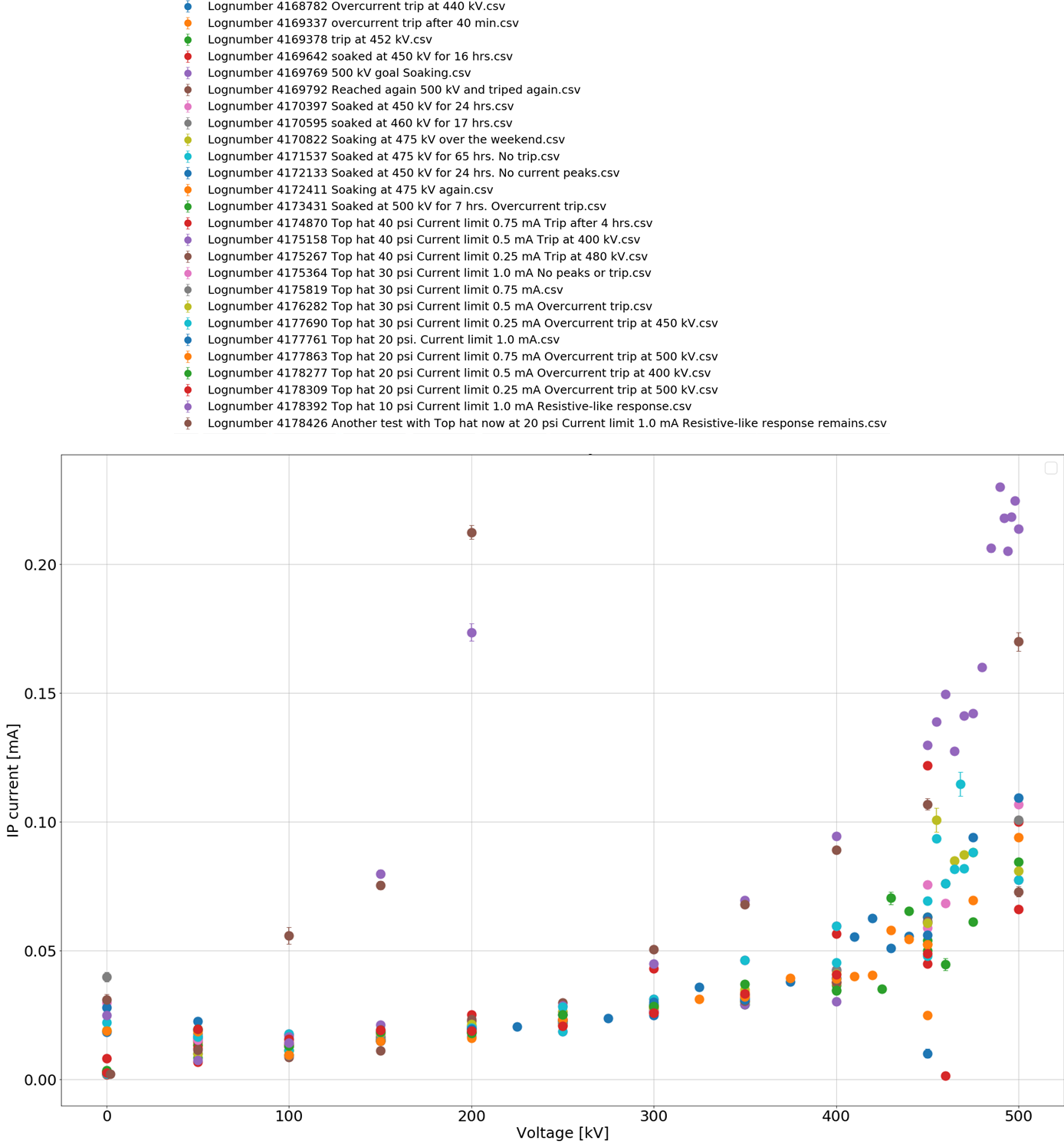 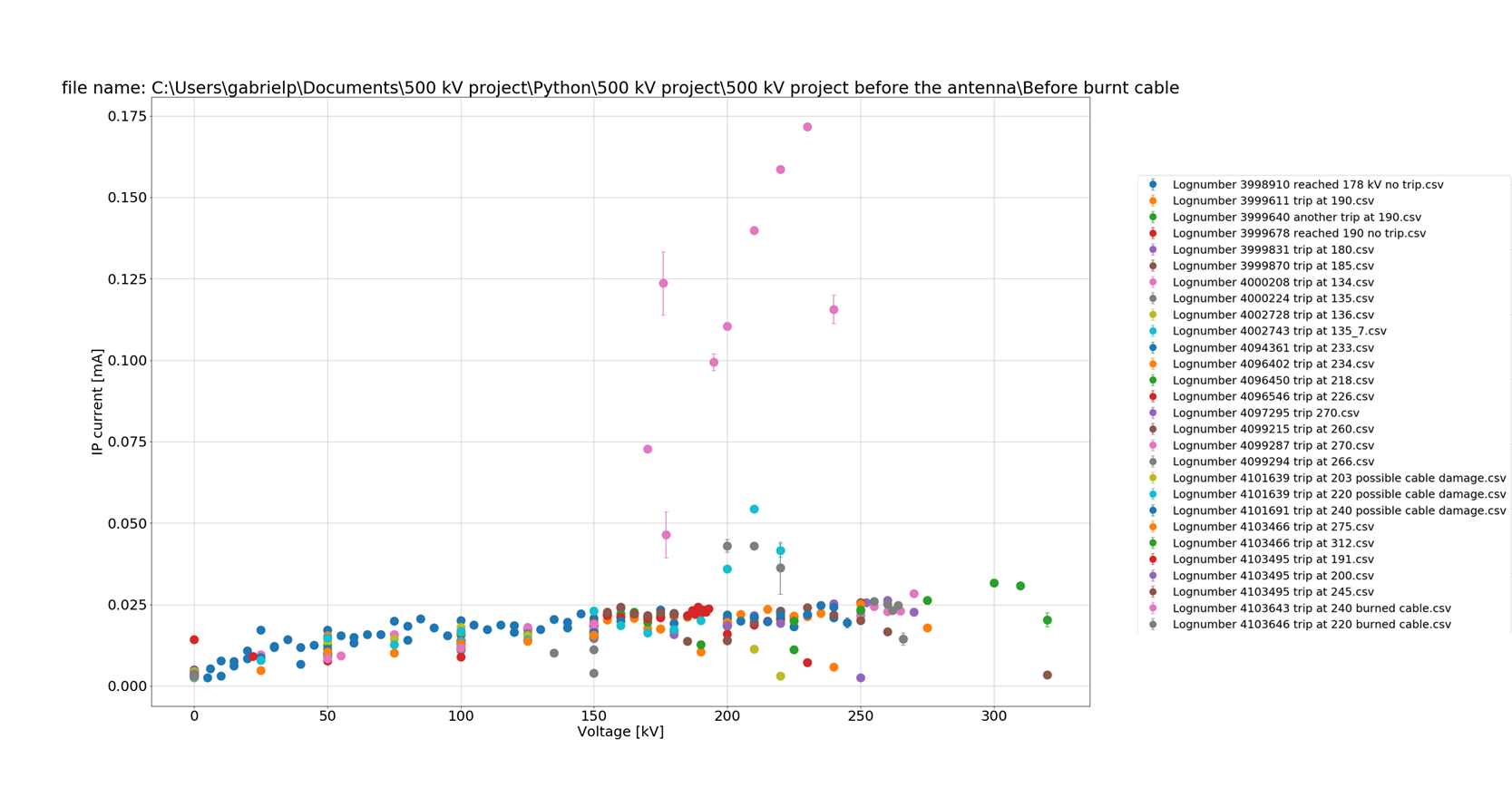 PS current [mA]
PS current [mA]
Extra
Found the issue: Not-pure SF6
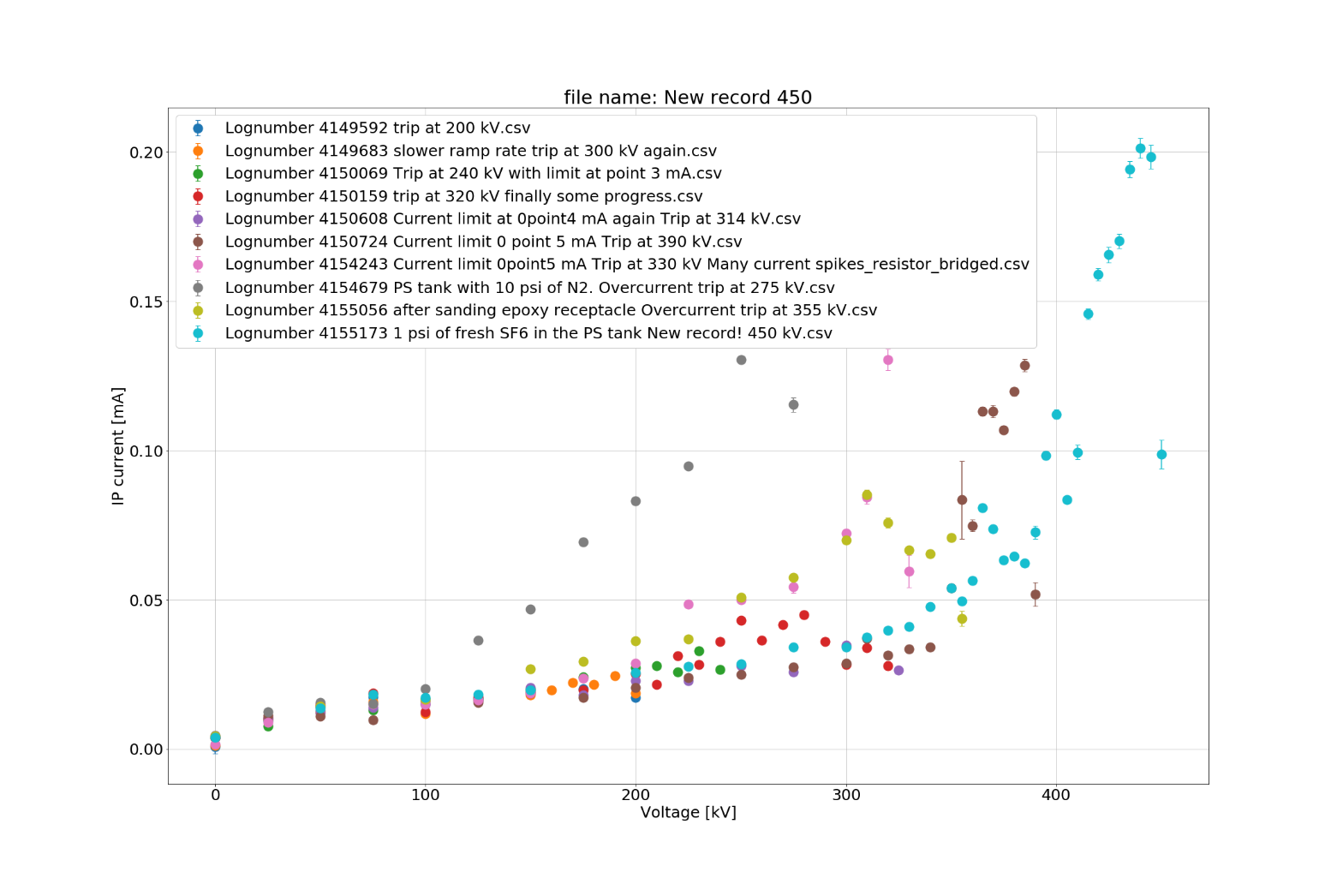 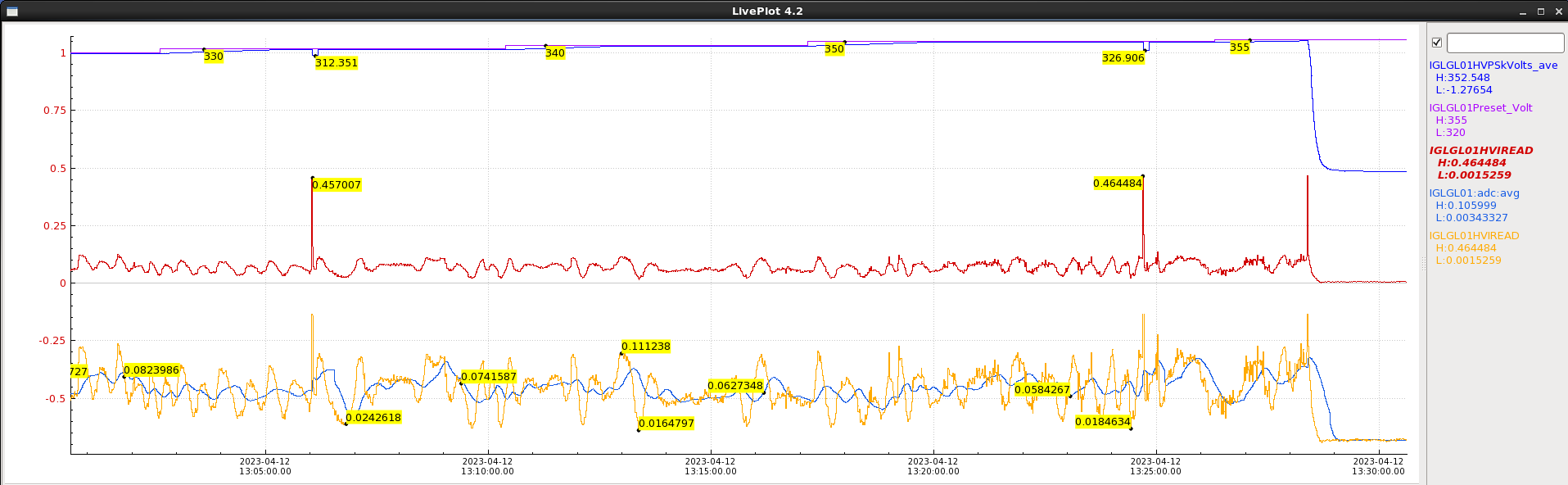 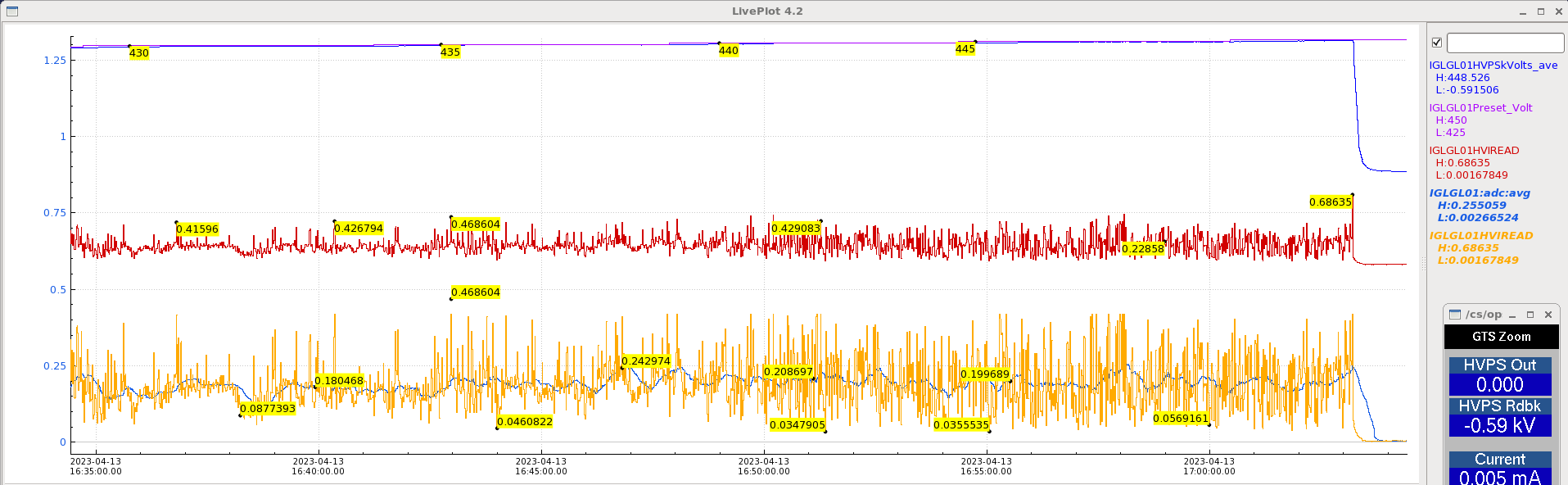 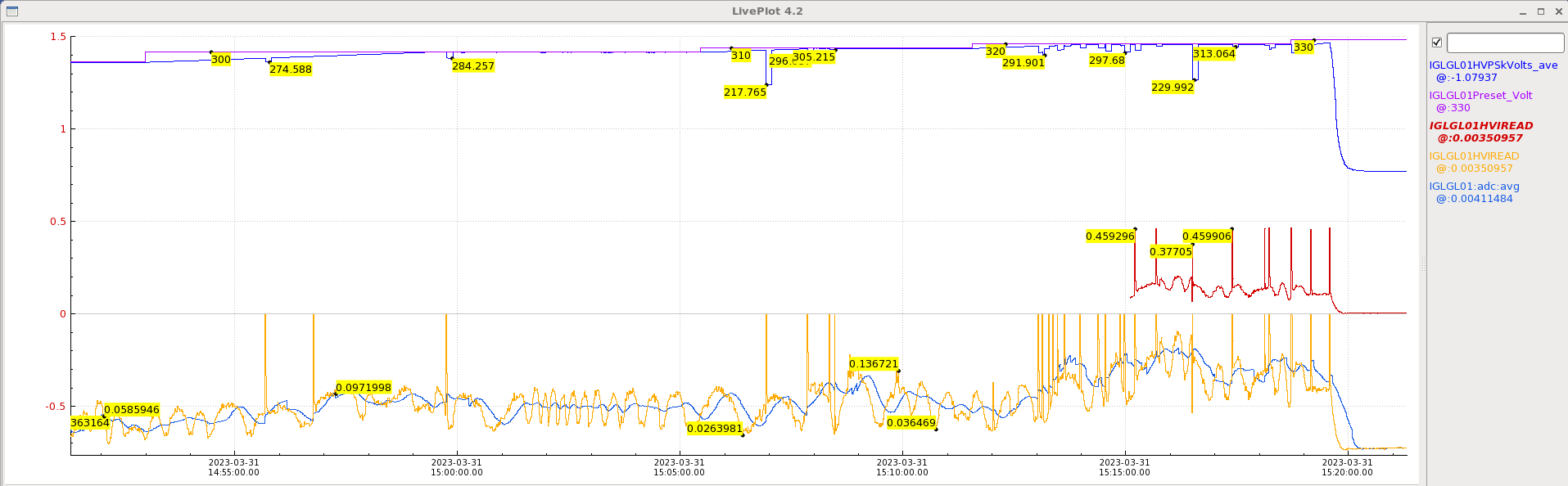 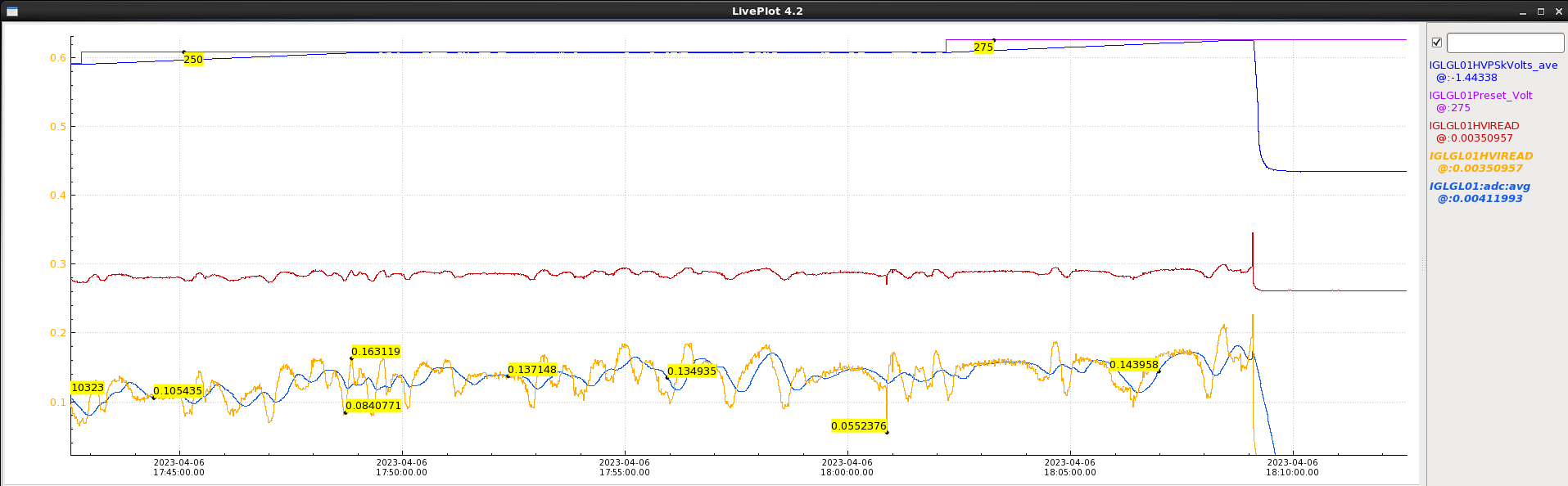 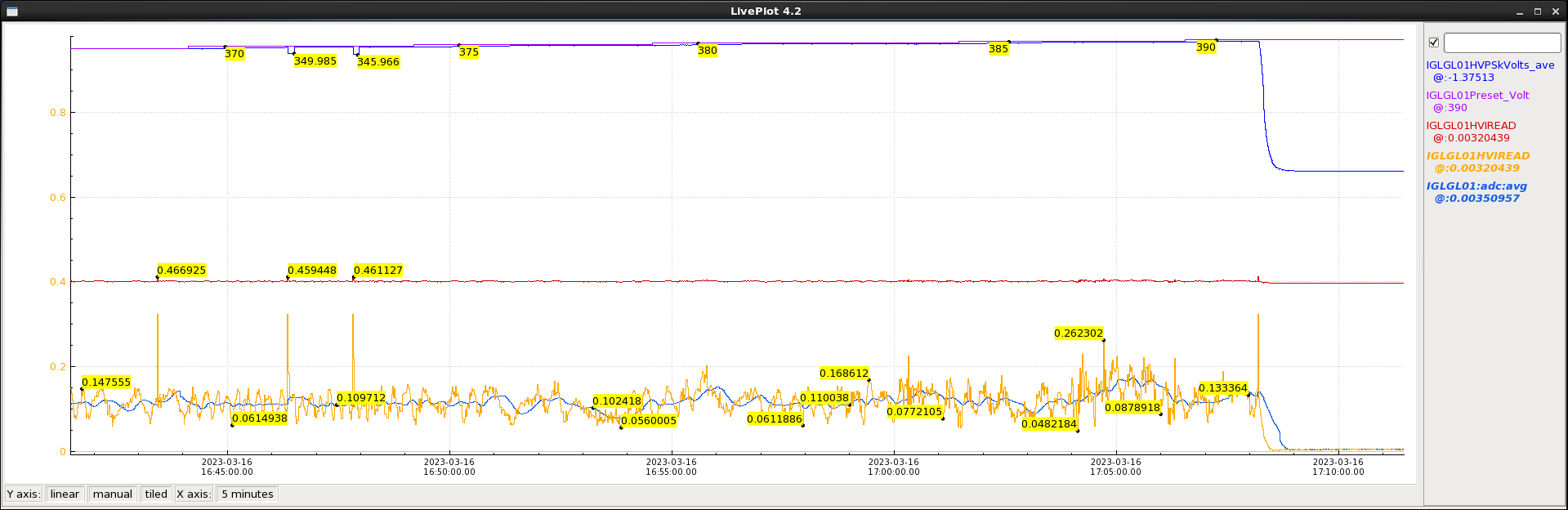 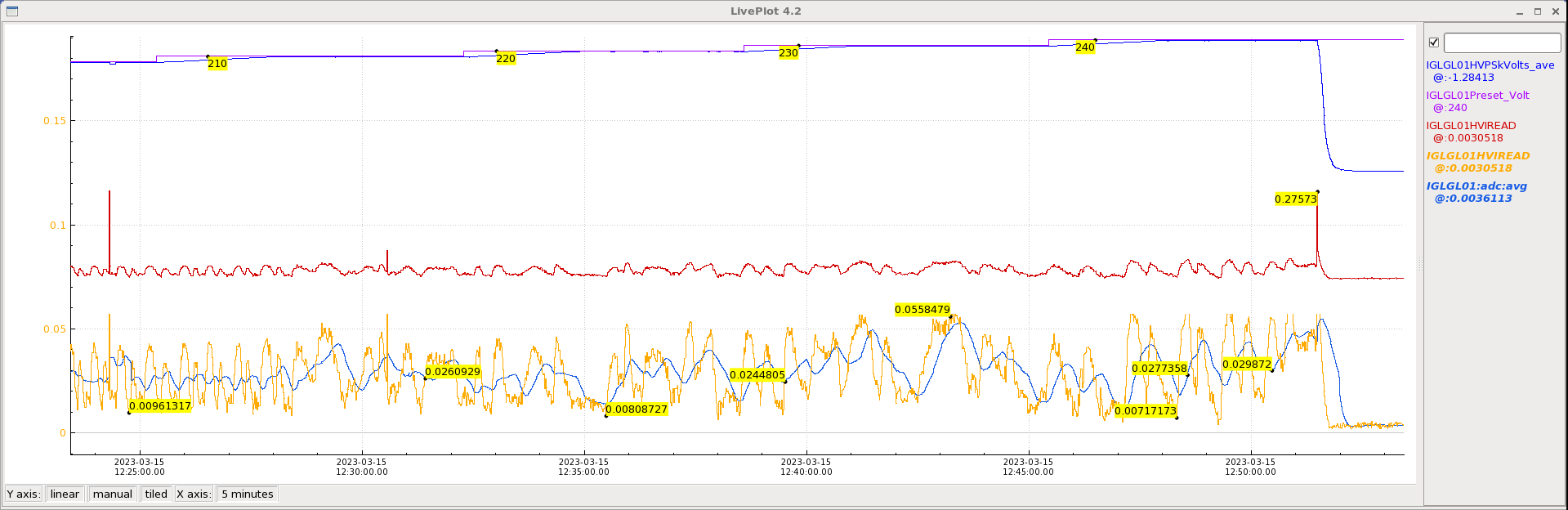 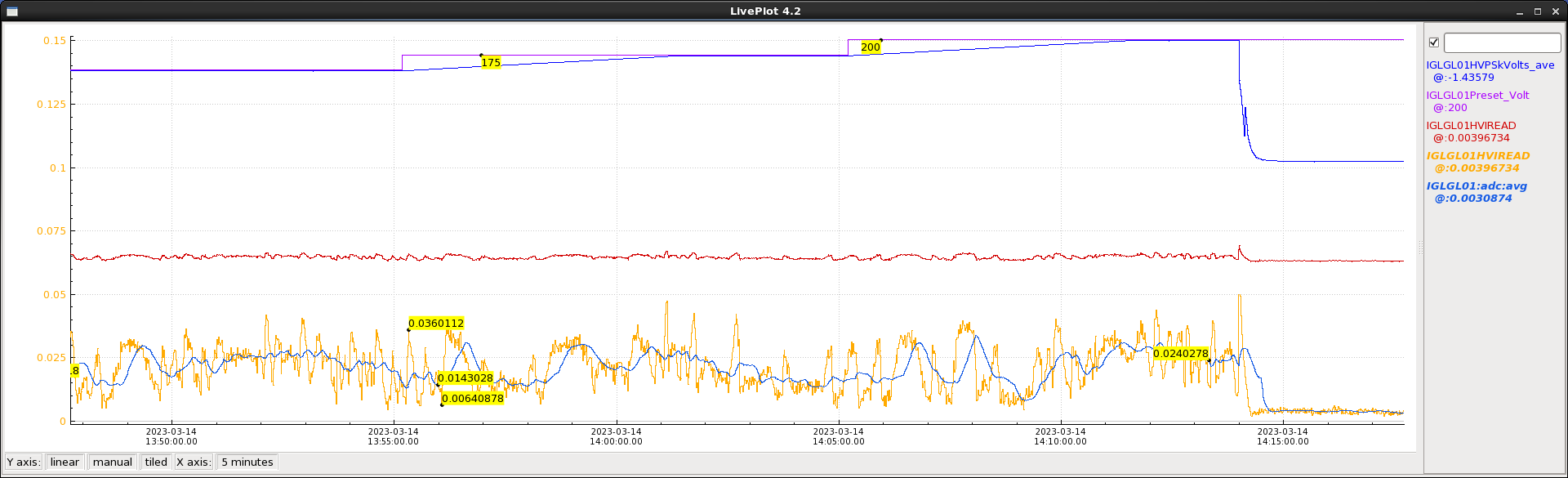 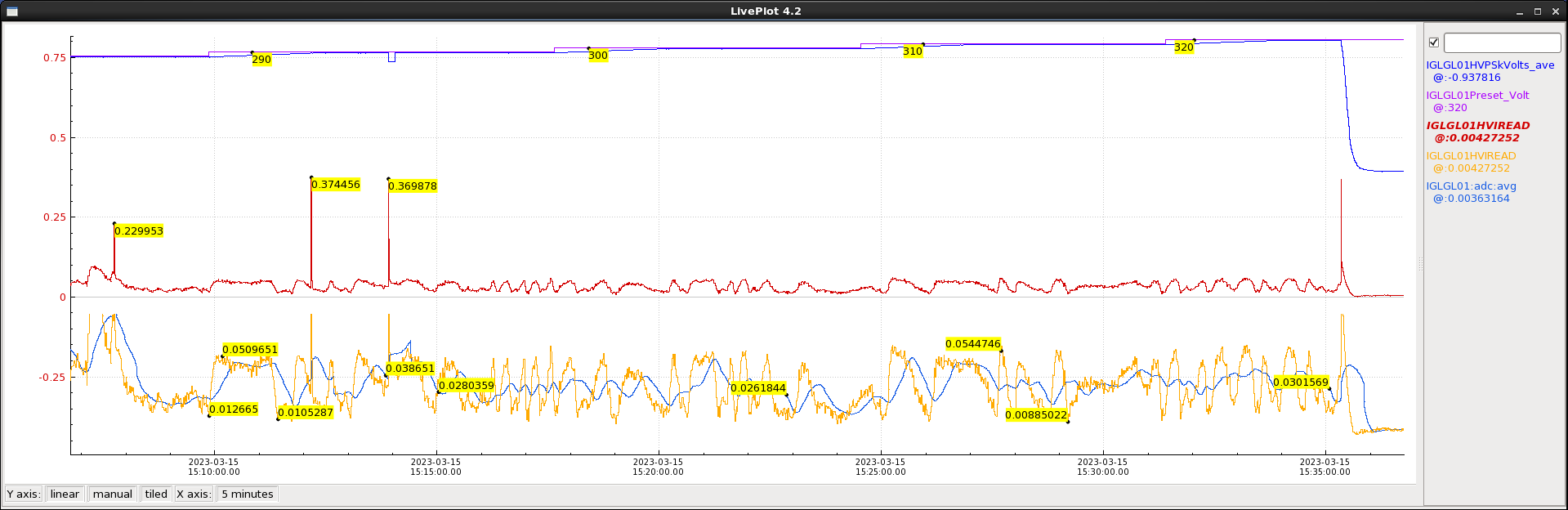 275 kV, 0.5 mA,  Nitrogen
450 kV, 0.75 mA limit, +1 psi of clean SF6
390 kV, 0.5 mA limit
330 kV, 0.5 mA, resistor bridged
355 kV, 0.5 mA, sanded epoxy
240 kV, 0.3 mA limit
320 kV, 0.4 mA limit
200 kV, 0.2 mA limit